第３章　第2節　1
日本国憲法と基本原理
教科書p.76～p.78
？
憲法は一般の法律と
どう違うのだろうか。
明治憲法の特色
憲法とは？
国内の法体系で最上位に位置する最高法規
国民の権利や自由を守るために国家権力を制限することが目的
明治憲法の特色
明治憲法とは？
日本で初めての立憲主義に基づく憲法
立憲主義とは？　→憲法に基づいて政治を行うという考え方
明治憲法の特色
明治憲法の特色は？
欽定憲法＝天皇が制定　1889年発布　1890年施行
明治憲法天皇は国家元首・主権者→統治権を総攬する
幅広い天皇大権→統帥権の独立
人々の権利は「臣民の権利」→「法律の範囲内」で制限＝法律の留保
NHK for
School
明治憲法の特色
明治憲法下の政治は？
大正デモクラシーの時期＝政党内閣・男子普通選挙法など民主的な運用
→一方で治安維持法による自由と権利の制限
明治憲法の特色
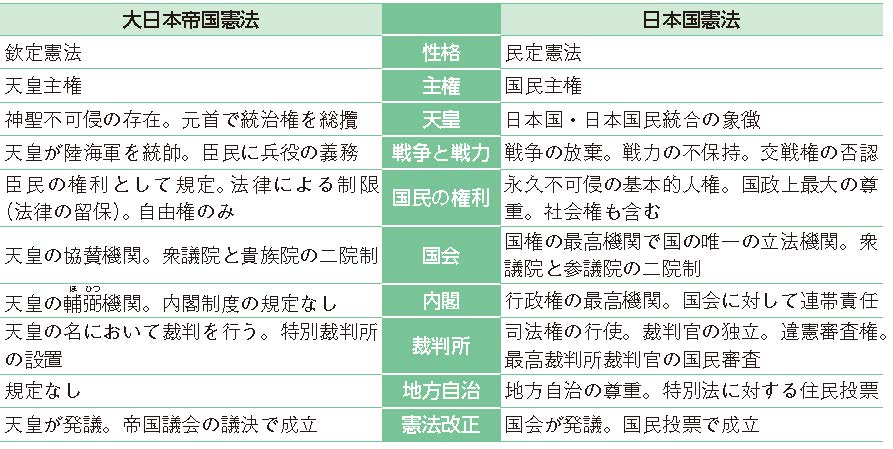